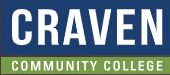 TABE  Math-EPRAXENUnit-2  Add and Subtract Whole NumbersLesson-10  Subtraction Models
Revised: October 16, 2023
Nolan Tomboulian
Some graphics may not have copied well during the scan process.
1
Math-E  - Lesson-10 – Subtraction Models
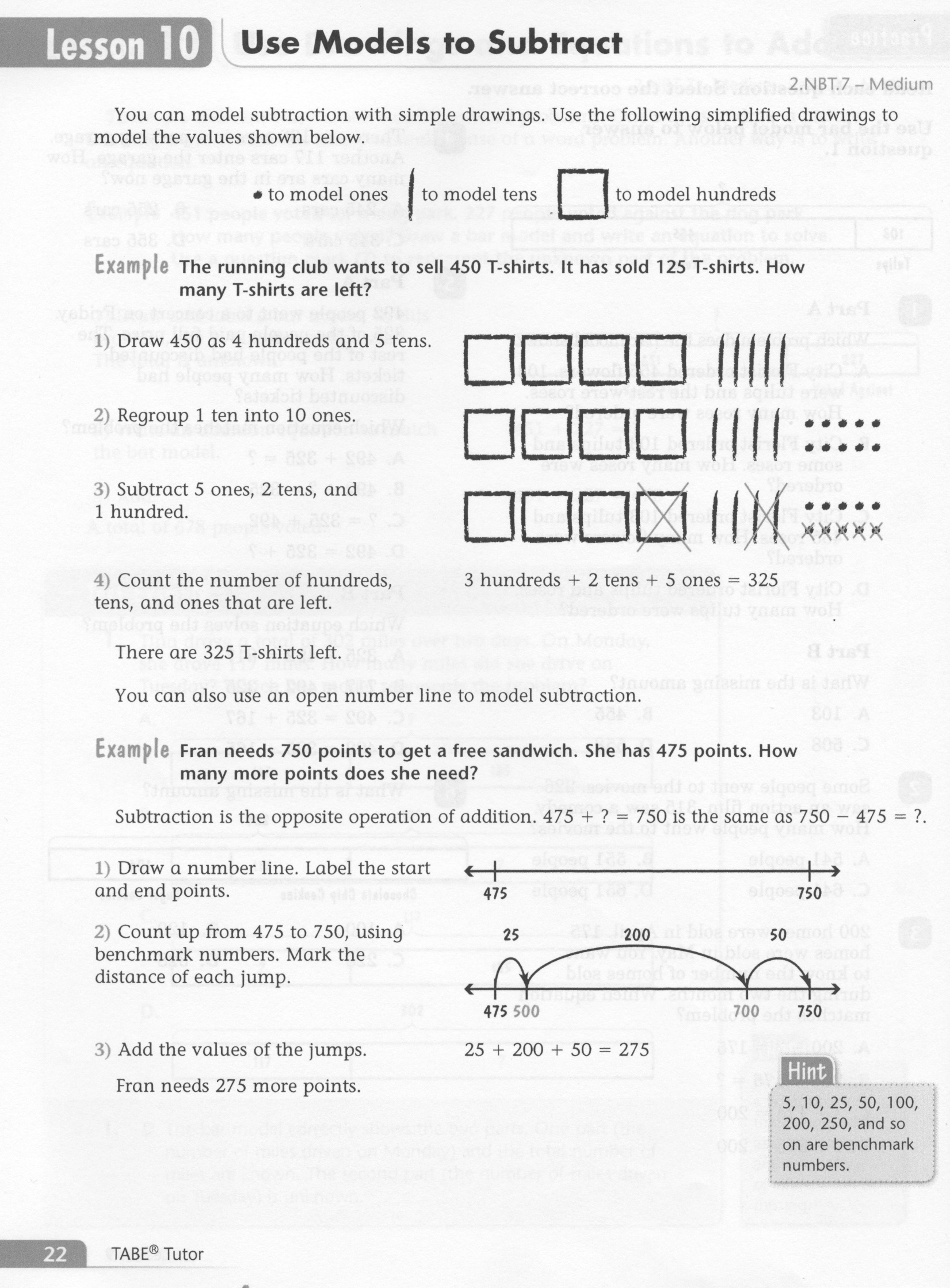 2
Math-E  - Lesson-10 – Subtraction Models
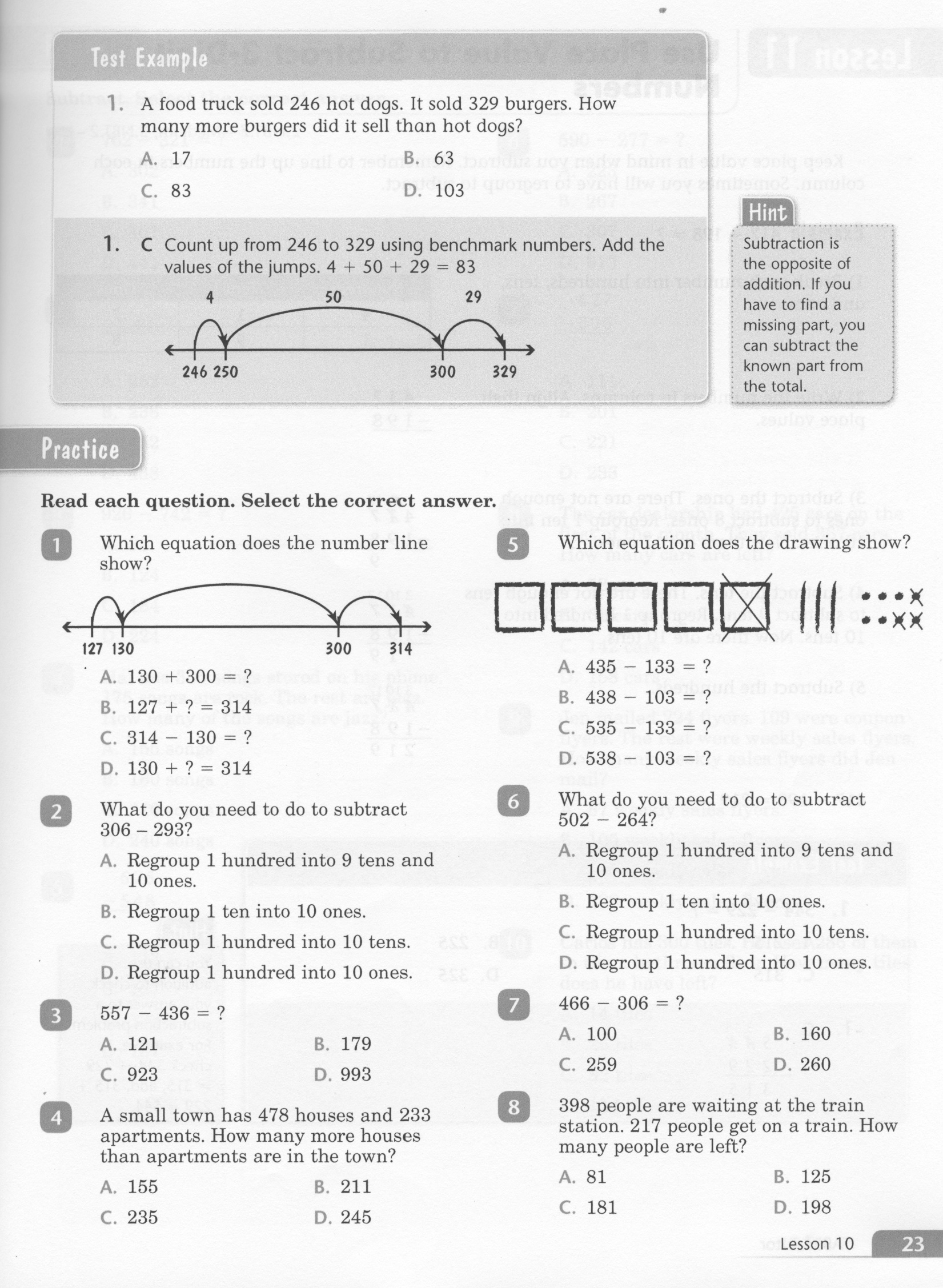 3
Math-E  - Lesson-10 – Subtraction Models
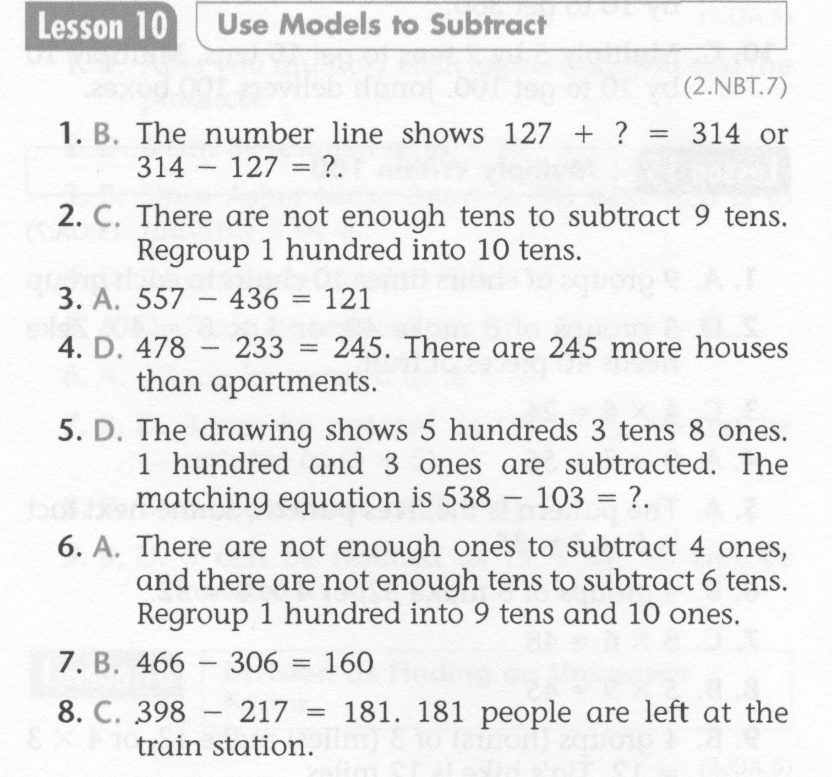 4
Math-E  - Practice-10 – Subtraction Models
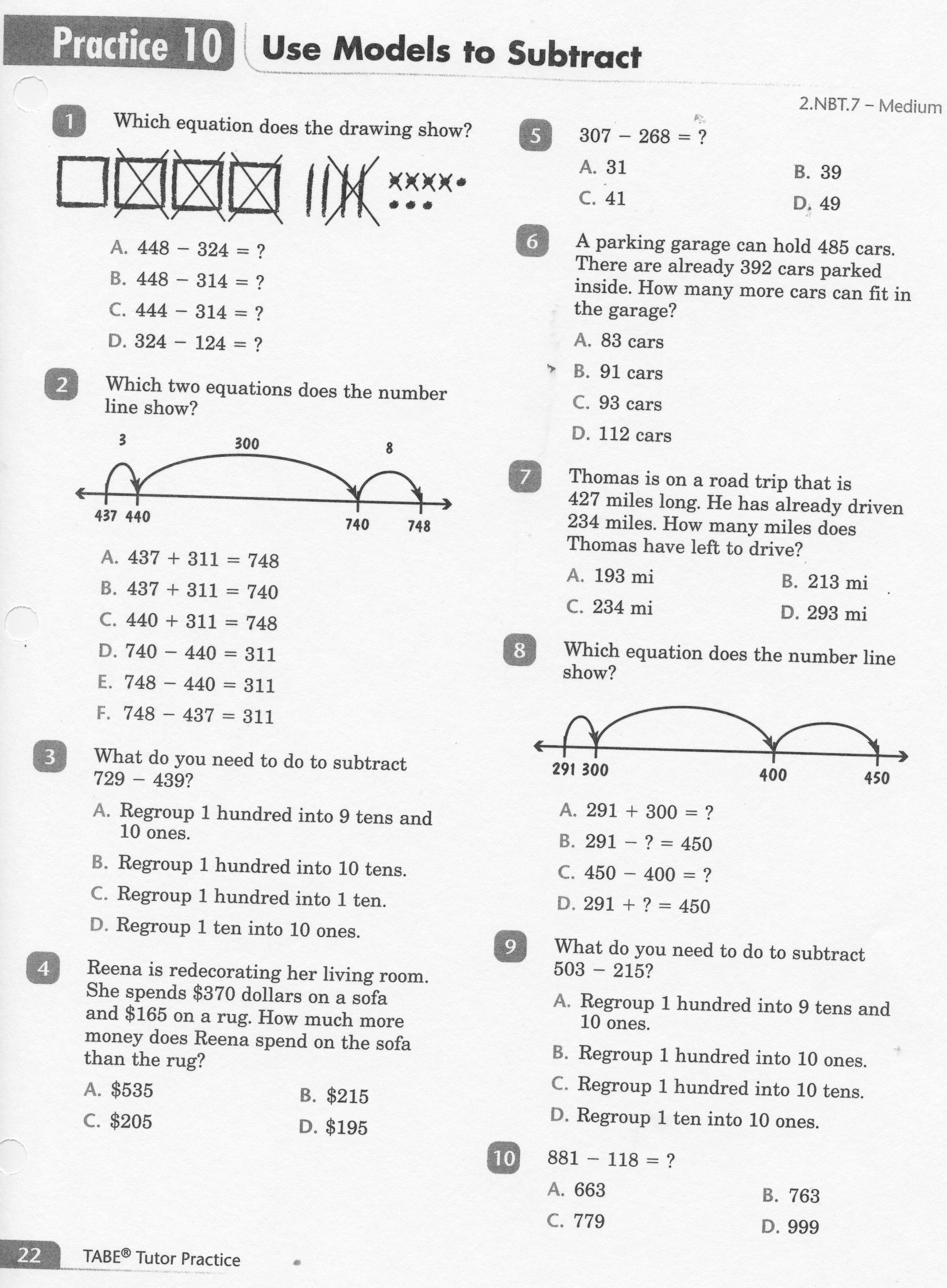 5
Math-E  - Practice-10 – Subtraction Models
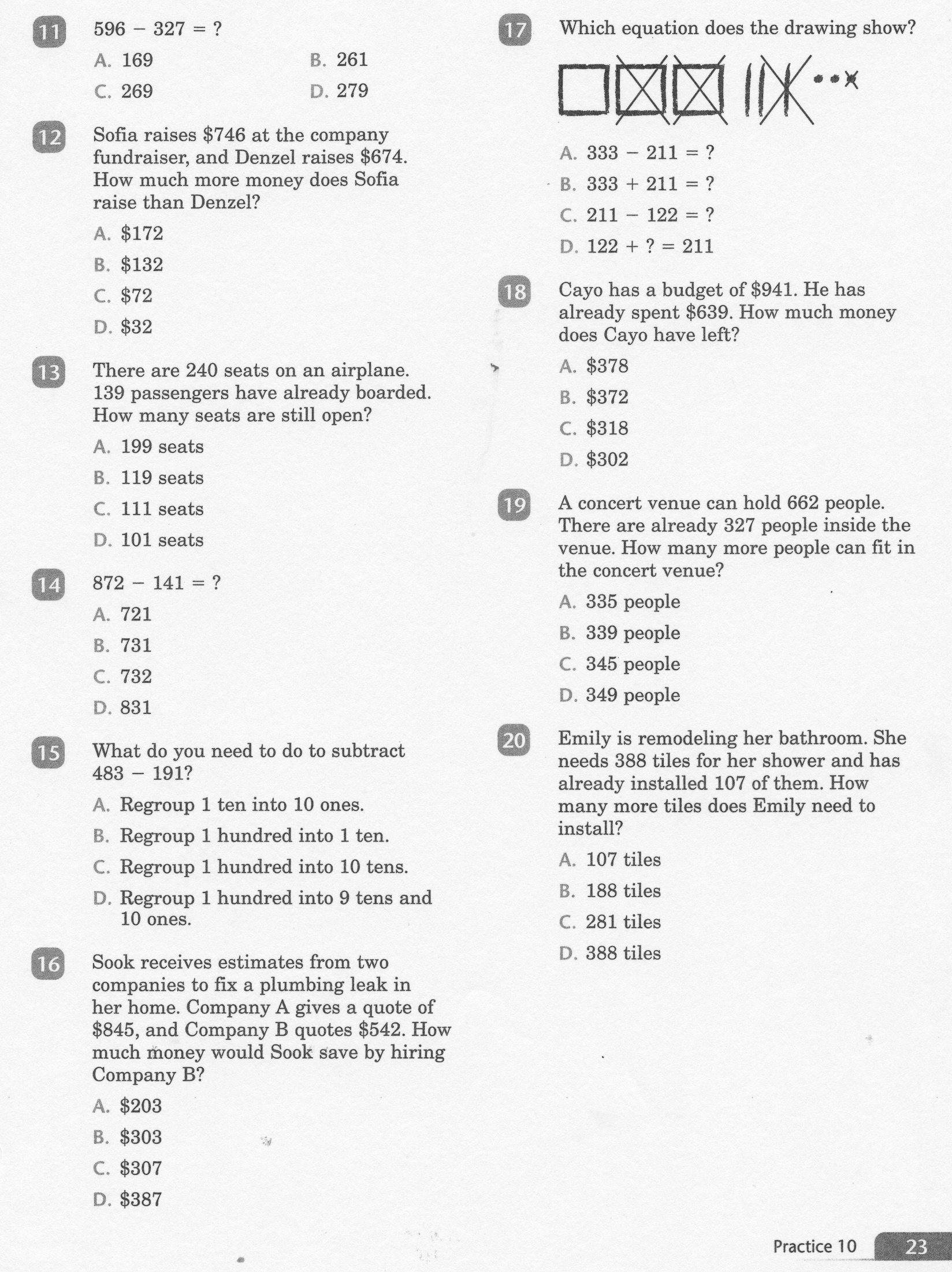 6
Math-E  - Practice-10 – Subtraction Models
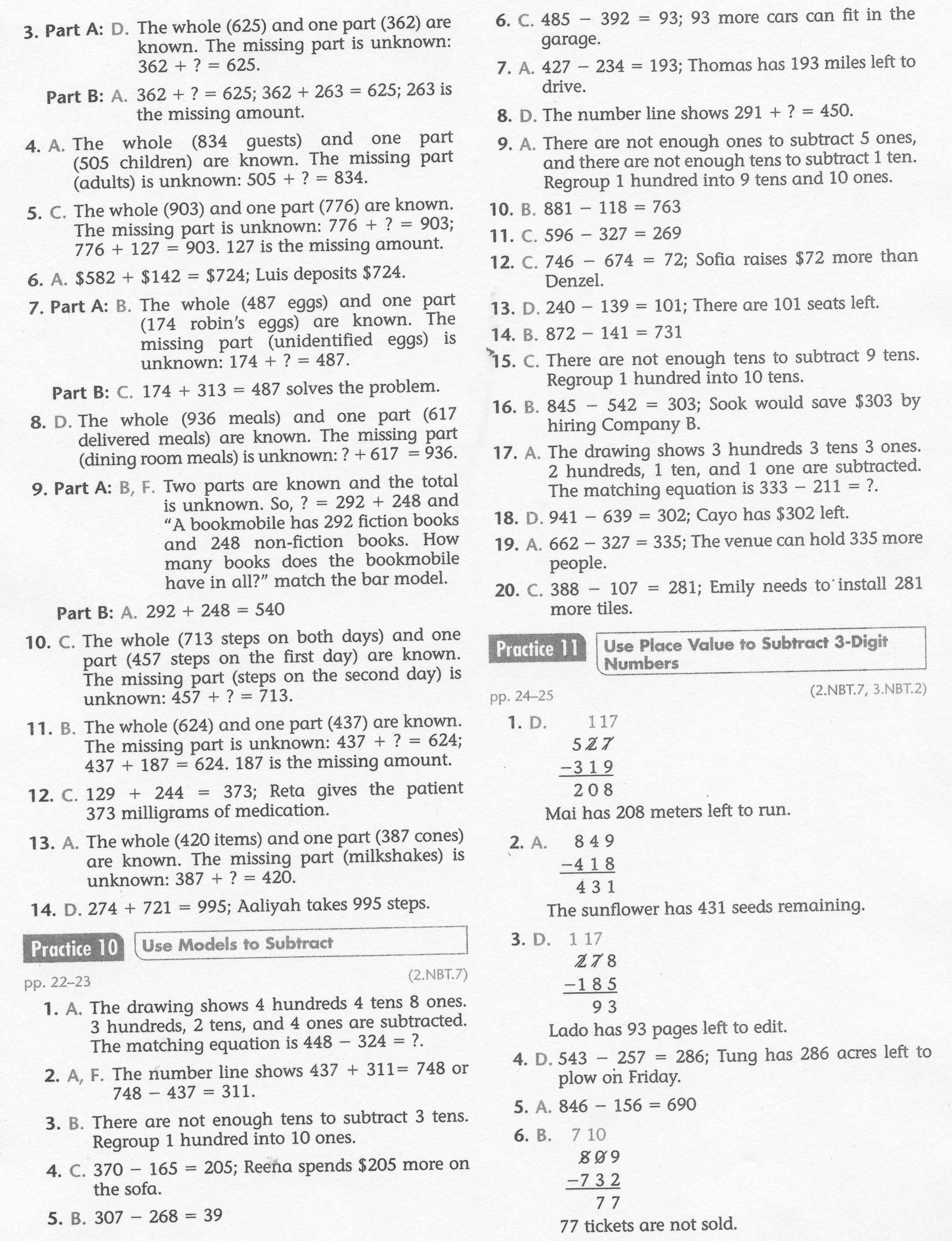 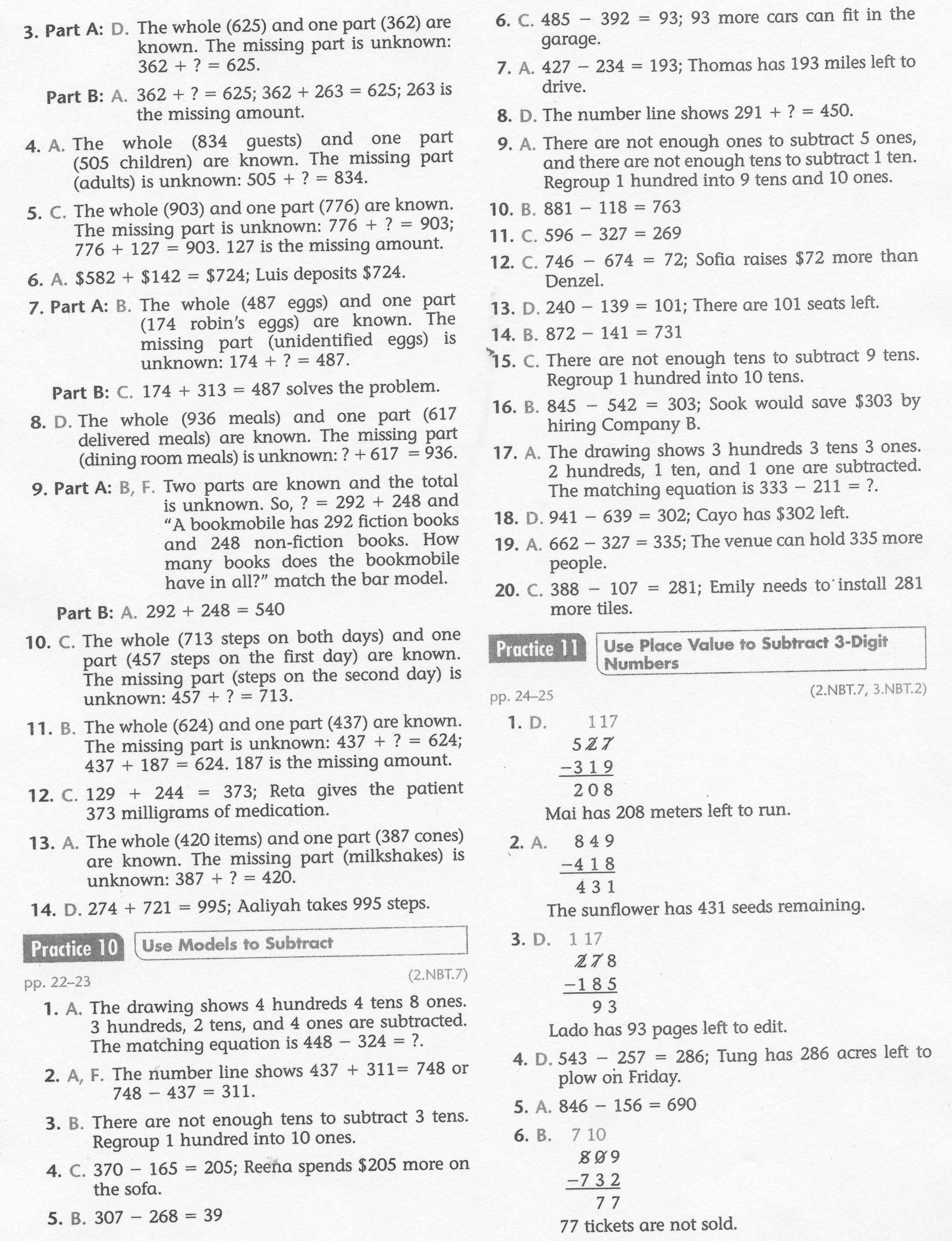 7